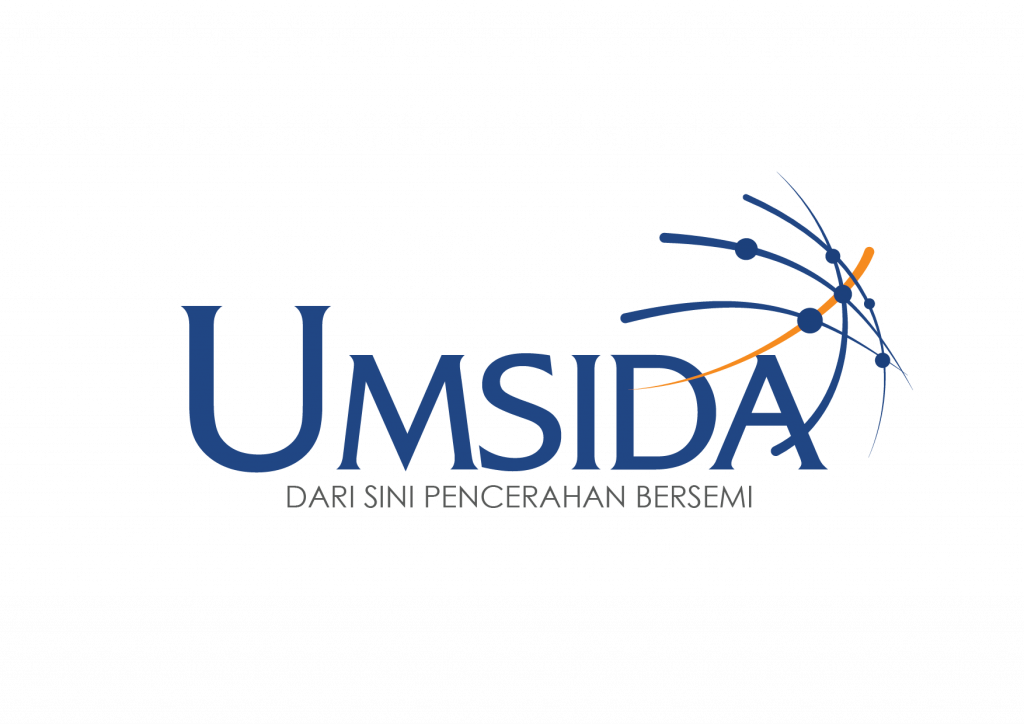 PANDUAN FORM MONEV KKN TANGGUH 2020
Disusun oleh:
SIE DPL KKN UMSIDA
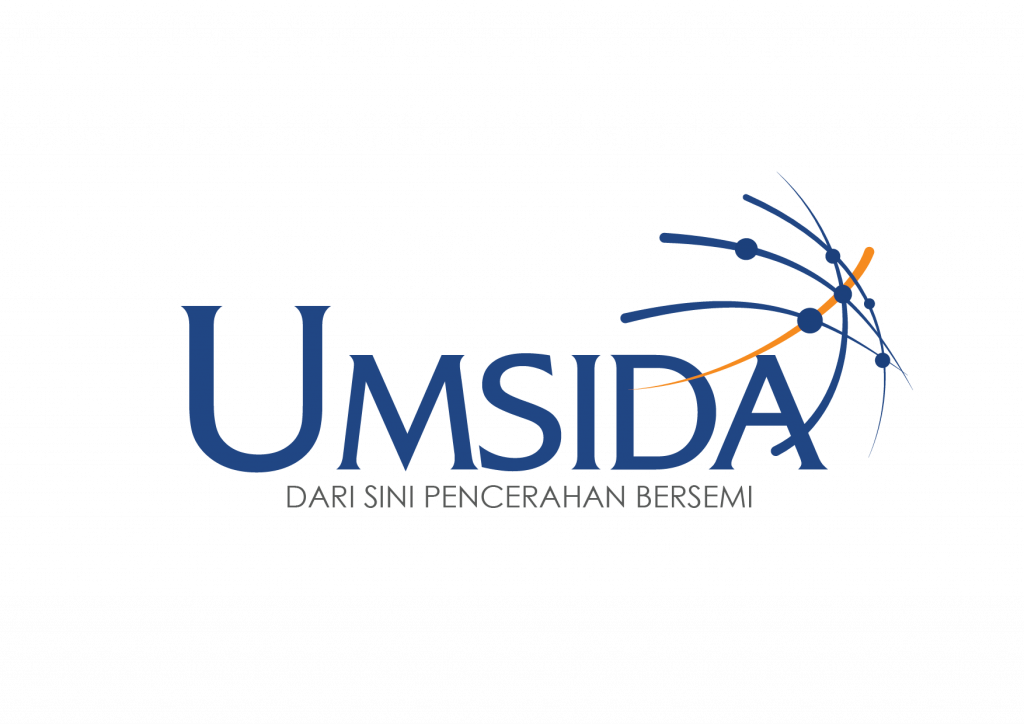 Tujuan
Memastikan kegiatan KKN terpantau sesuai dengan program yang dirancang
Memastikan peserta KKN mendapatkan umpan balik berdasarkan evaluasi yang dilakukan oleh Dosen Pembimbing Lapangan (DPL)
Mendokumentasikan kegiatan pemantauan dan evaluasi yang dilakukan oleh DPL sebagai indikator kinerja yang dilakukan minimal 4 kali
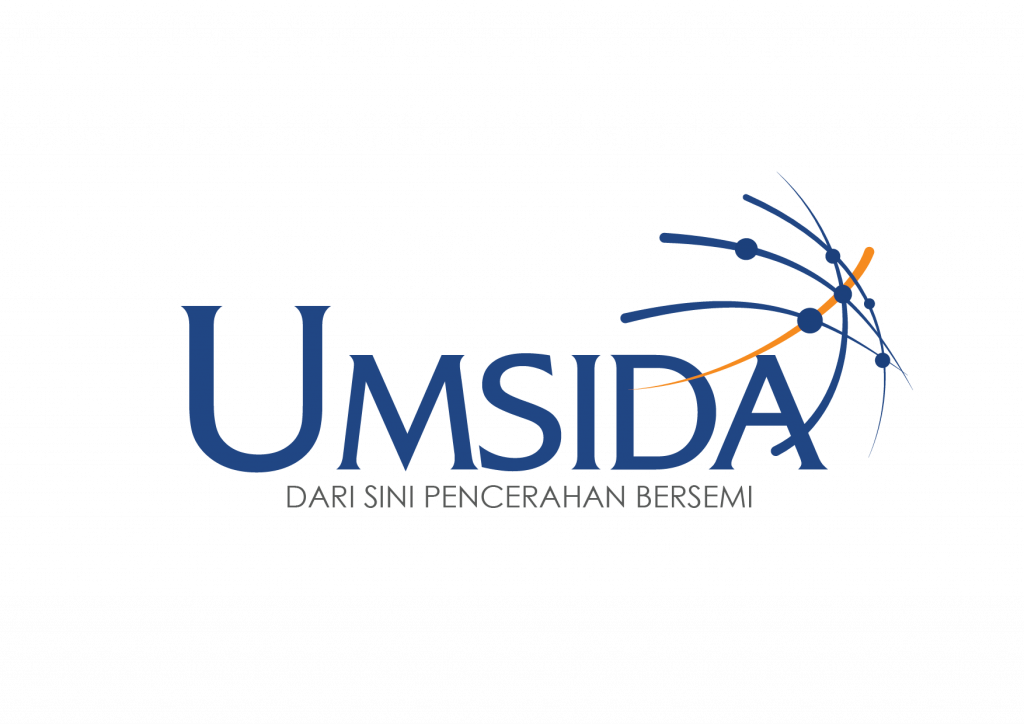 Tampilan Form Monev
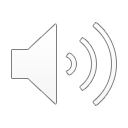 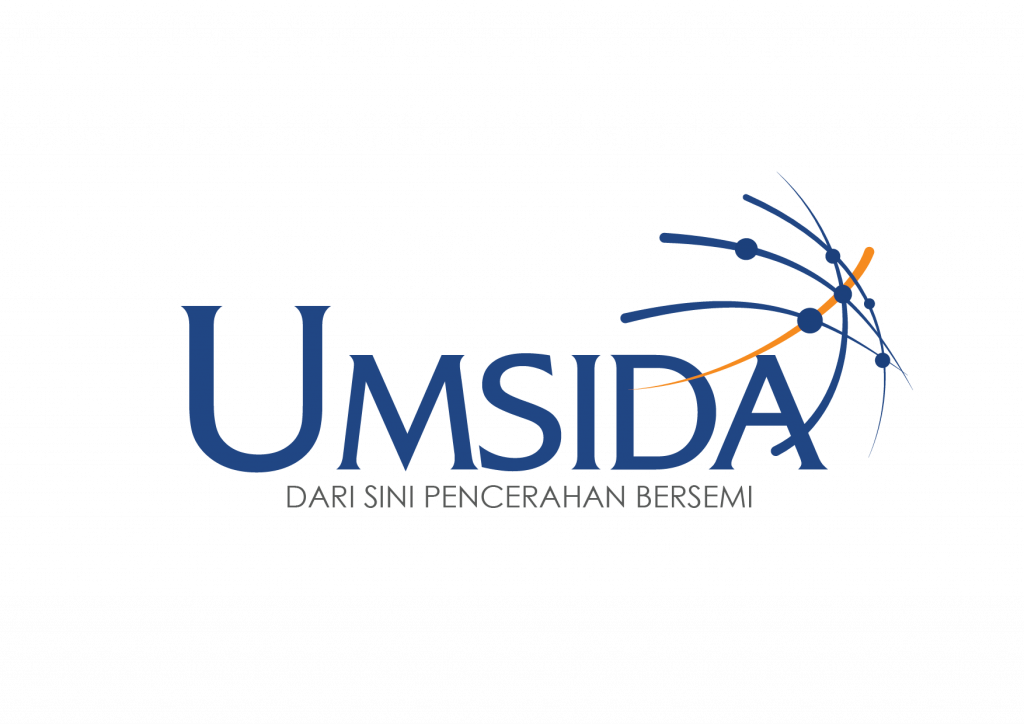 Keterangan dalam Tabel
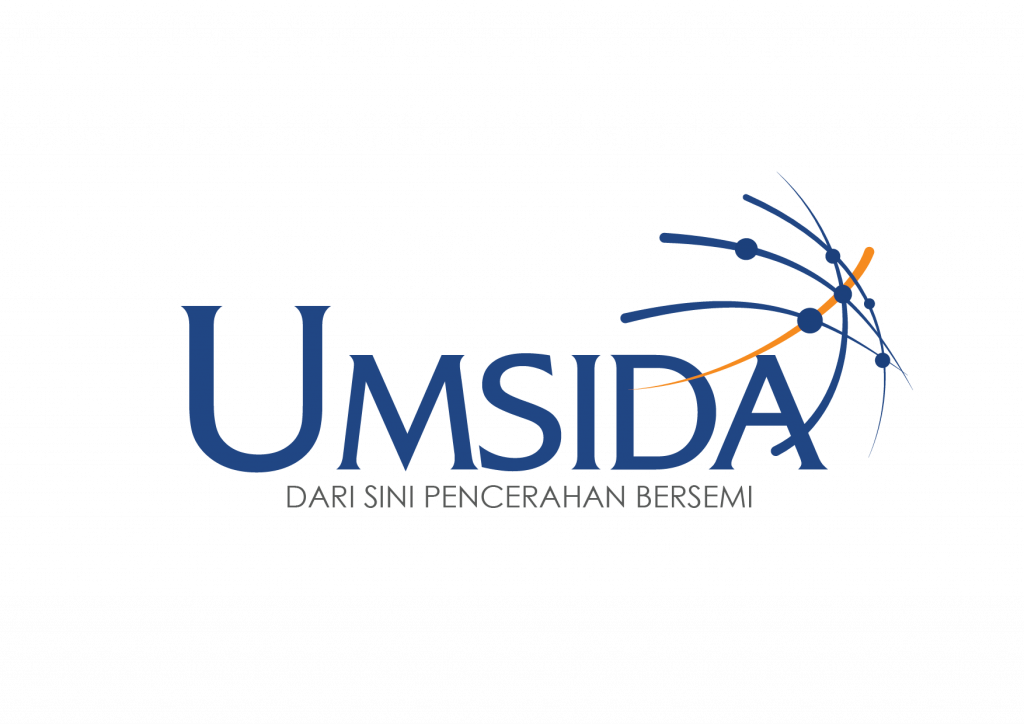 Langkah-langkah Pengumpulan Form Monev DPL
Mengisi formulir
Merubah formulir dari bentuk word ke bentuk pdf
Mengunggah formulir pada tautan yang disediakan: https://forms.gle/MSyURZTPxhUWPzvf8
Melengkapi tautan dengan dokumentasi kegiatan berupa gambar tembak layar (SS) saat kegiatan dilakukan (maksimal 5 gambar per monev)
Melakukan konfirmasi kepada sie DPL di WAG DPL Tangguh
Catatan
Monev dilakukan secara daring
Monev diperbolehkan melalui aplikasi pesan (WAG) maksimal 2 x, sisanya tatap layar melalui aplikasi video konferensi (Google Meet / Zoom)
Terima Kasih